Моя малая РодинаЕлховка
Составила: Пескова Елена Юрьевна
                               воспитатель
Наше село с необычным названием Елховка.
Существует две версии названия села
Первая-село расположено в низменной местности , где большие заросли ольхи. В народе ольху называют «елох» отсюда появилось название Елоховка а в последствии-»Елховка»
Вторая –название произошло от татарского слова «елха»-телега. Во время нашествия татар на Русь наша местность была завоёвана ими.
По улицам     села
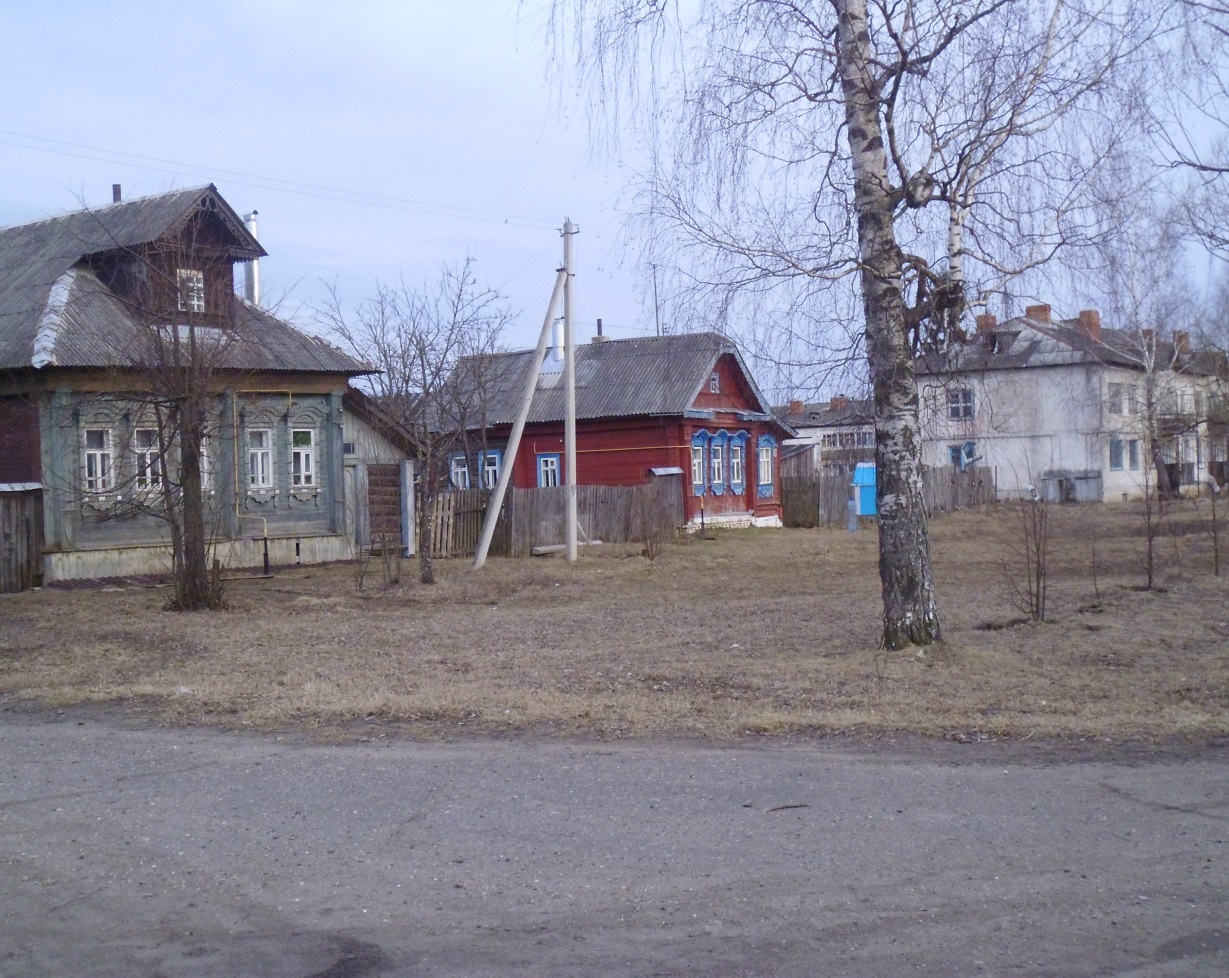 Наши достопримечательности
школа
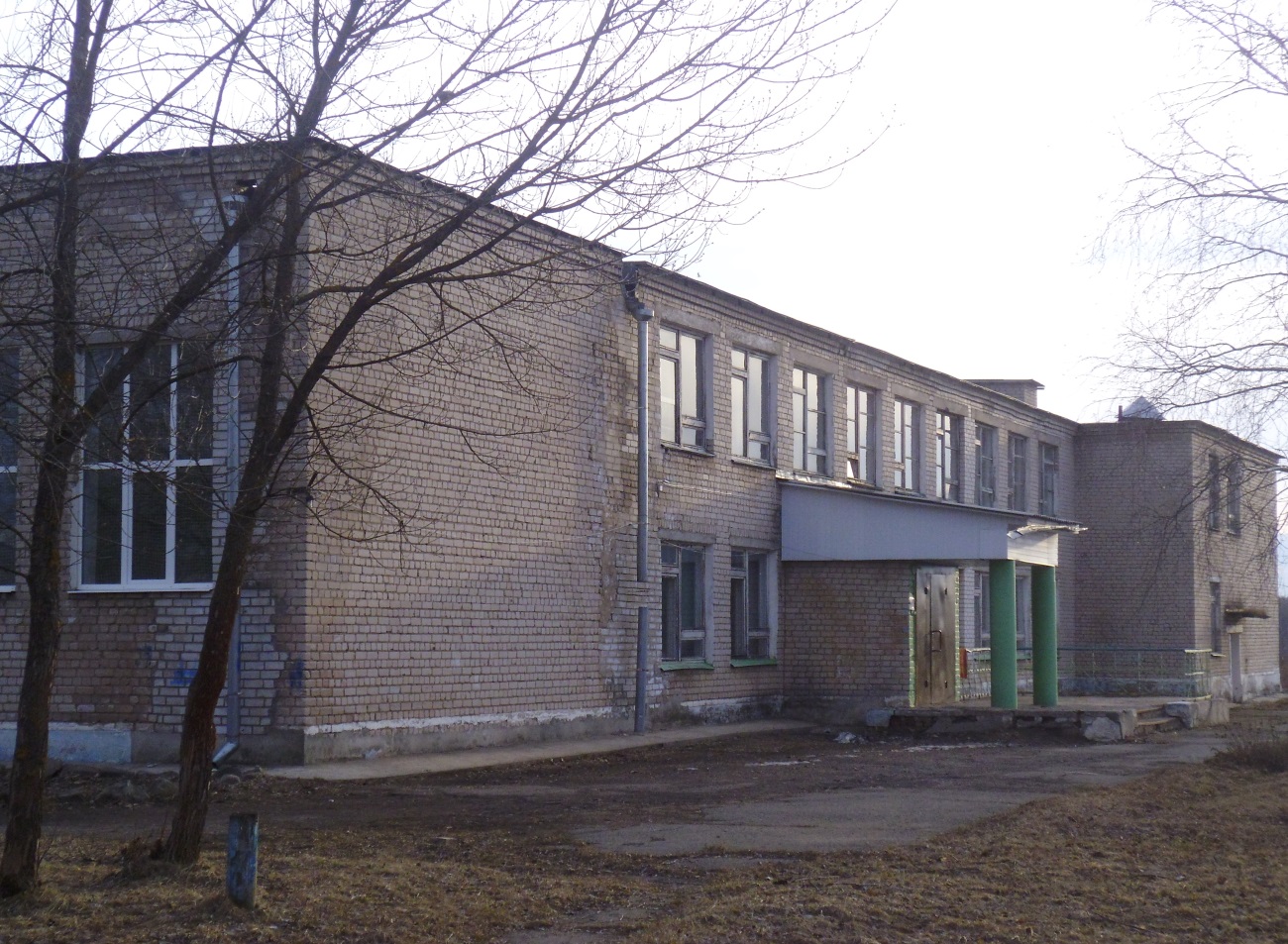 Спорт площадка
Детский сад
Детская площадка
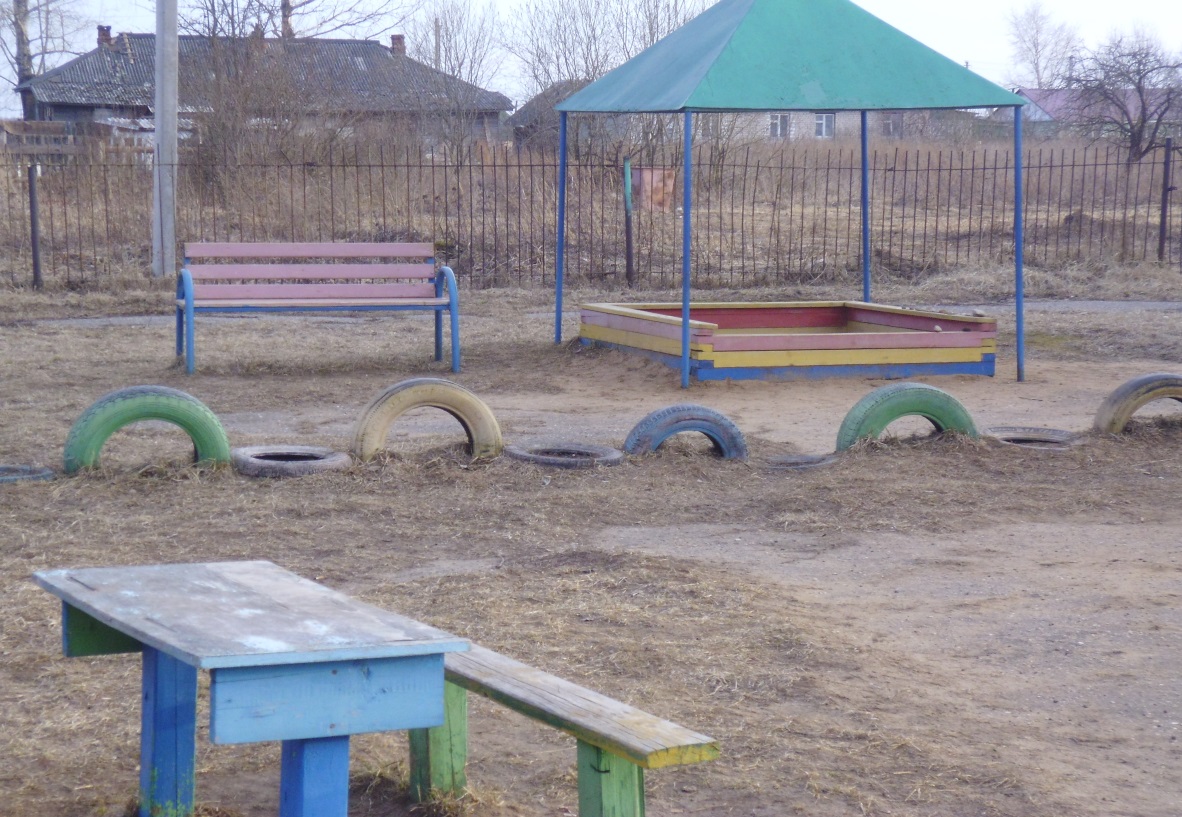 Магазин
Медпункт
Дом культуры
Контора
Храм
Обелиск